Figure 3. Schematic comparison of the SCNT and ICSI procedures. (A) The SCNT procedure begins with injecting exogenous ...
Hum Mol Genet, Volume 21, Issue 20, 15 October 2012, Pages 4460–4472, https://doi.org/10.1093/hmg/dds287
The content of this slide may be subject to copyright: please see the slide notes for details.
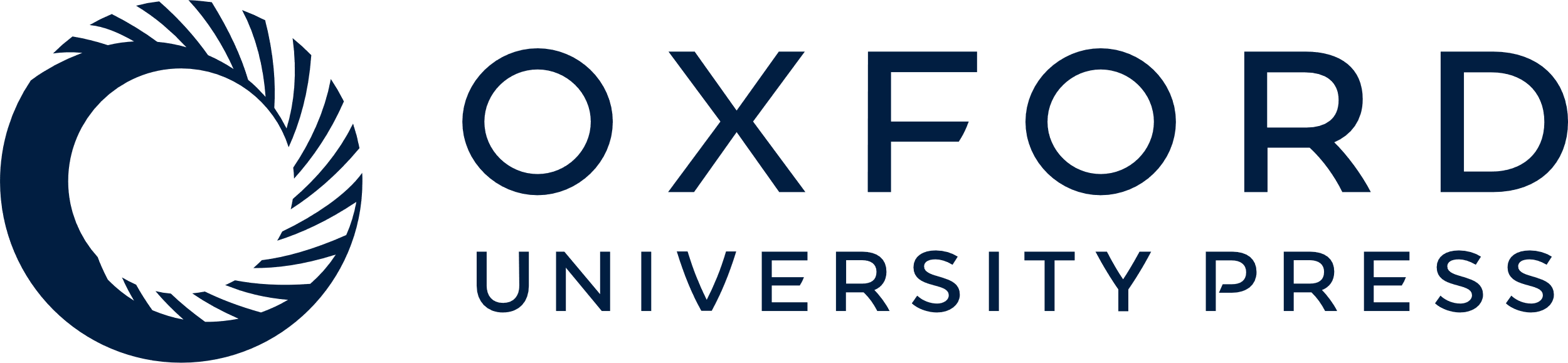 [Speaker Notes: Figure 3. Schematic comparison of the SCNT and ICSI procedures. (A) The SCNT procedure begins with injecting exogenous gonadotropins into a female mouse to induce superovulation. After the oocytes are collected, the maternal genome is removed, and a donor nucleus is subsequently injected into the enucleated oocyte. The cloned embryo is then cultured for 2 days before being transferred into a surrogate dam to be carried to term. (B) The ICSI procedure also begins with injection of exogenous hormones into a female mouse to stimulate superovulation. However, collected oocytes are allowed to remain intact and are fertilized by injection of a single sperm head. The remaining aspects of the ICSI procedure (embryo culture and embryo transfer) are identical to those of the SCNT procedure. A primary difference between the two procedures is the enucleation of the oocytes used for SCNT, while oocytes used for ICSI are allowed to remain intact.


Unless provided in the caption above, the following copyright applies to the content of this slide: © The Author 2012. Published by Oxford University Press. All rights reserved. For Permissions, please email: journals.permissions@oup.com]